Задачи на проценты
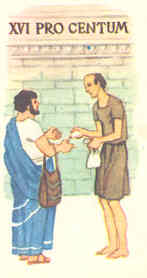 Учитель математики  
МОУ СОШ с.Песчаноозерка                                Хорошун Ирина 
Геннадьевна
«Человек глубоко постигает лишь то, до чего додумывается сам».                                 Сократ
1. Найдите одну сотую часть от каждого числа
300     800    1500     50     34,1     180,5      7 
2.Как называется  сотая часть от числа?
3. Каким правилом пользовались при выполнении задания?
4. Площадь одного из полей, засеянных возле нашего села равна 60000 м2. Его сотая часть засеяна соей. Какую площадь занимает соя? 

5. Что такое процент? 

6. А чему равно целое?
1. На праздник в школу пришли учащиеся. 10% всех учащихся девочки. А сколько процентов в школе мальчиков?

2.  В  одной коробке в магазине оказались яблоки, груши и мандарины. Яблок – 50%, груш - 30%. Сколько   мандаринов в коробке?
Правило нахождения 
процентов от числа

1.Определить, какая величина принята    за 100%.
2. Найди величину, которая приходится   на 1%.
3. Величину, которая приходится на 1%, умножить на количество процентов.
Чтоб проценты посчитать,
Надо целое нам взять,
Разделить на 100 частичек быстро,
А потом частичку взять,
Умноженье применять,
И получим с вами правильные числа.
В салонах сотовой связи появилась новая модель смартфона. Его цена 8500 рублей. Модель стала пользоваться повышенным спросом и в связи с этим компания повысила его стоимость на 10%. А через месяц цену телефона снизили на 10%.
Сколько теперь стоит телефон?
Площадь Амурской области составляет 363700 км2. Площадь лесов составляет 60% от всей площади области. 
Какова площадь лесов Амурской области?
Самостоятельная работа 
1. Найти :
2% от 600
15% от 300
25% от 800
2,5% от 2000
17% от 90
2. Завод  выпустил 500 приборов. 3% приборов оказались бракованными. Сколько приборов с браком выпустил цех?
3. В музыкальной школе учатся 120 детей. Среди них 60% девочек. Сколько девочек в музыкальной школе?
4. Мама получила 9000 рублей. 35% она заплатила за квартиру. Сколько она заплатила за квартиру?
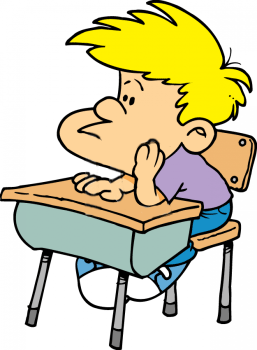 Проверь себя
1. 
 12
 45
 200
 50
 15,3
2. 15 деталей
3. 72 девочки.
4. 3150 рублей.
Домашнее задание
Найдите, сколько граммов молока и какао содержится в вашей шоколадке. Количество процентов молока и какао, вес шоколадки вы прочитаете на упаковке. 
Творческое задание по                            желанию – составить свою                           задачу на проценты
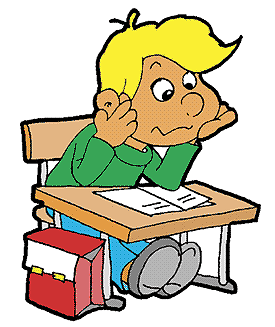 Спасибо за урок!